Killzone Shadow Fall: Threading the Entity Update on PS4Jorrit RouwéLead Game Tech, Guerrilla Games
Introduction
Killzone Shadow Fall is a First Person Shooter
PlayStation 4 launch title
In SP up to 60 characters @ 30 FPS
In MP up to 24 players @ 60 FPS
Gameplay logic has lots of 
Branches
Virtual functions
Cache misses
Not suitable for PS3 SPU’s but PS4 has 6 x86 cores
What do we cover?
What is an Entity?
What we did on PS3
Multi threading on PS4
Balancing Entities across frames
Performance issues found
Performance results achieved
Debug tools
What is an Entity?
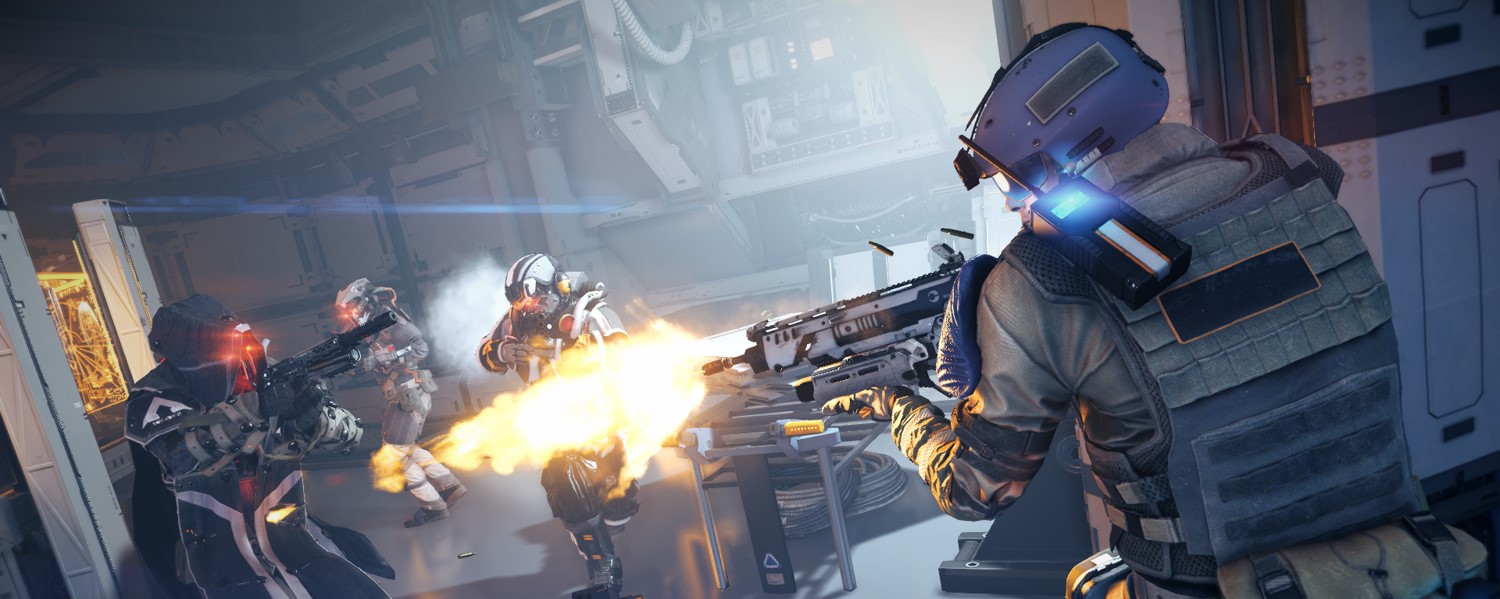 What is an Entity?
Base class for most game objects
E.g. Player, Enemy, Weapon, Door
Not used for static world
Has Components
E.g. Model, Mover, Destructibility
Update at a fixed frequency
15, 30, 60 Hz
Almost everything at 15 Hz
Player updated at higher frequency to avoid lag
What is a Representation?
Entities and Components have Representation
Controls rendering, audio and VFX
State is interpolated in frames where entity not updated
Cheaper to interpolate than to update
Introduces latency
Always blend towards last update
[Speaker Notes: Game in slow motion
Watch visual mesh (representation state) lag behind white skeleton (entity state)
Mention this is the player model but forced to run at 15 Hz]
Multi Threading Approach
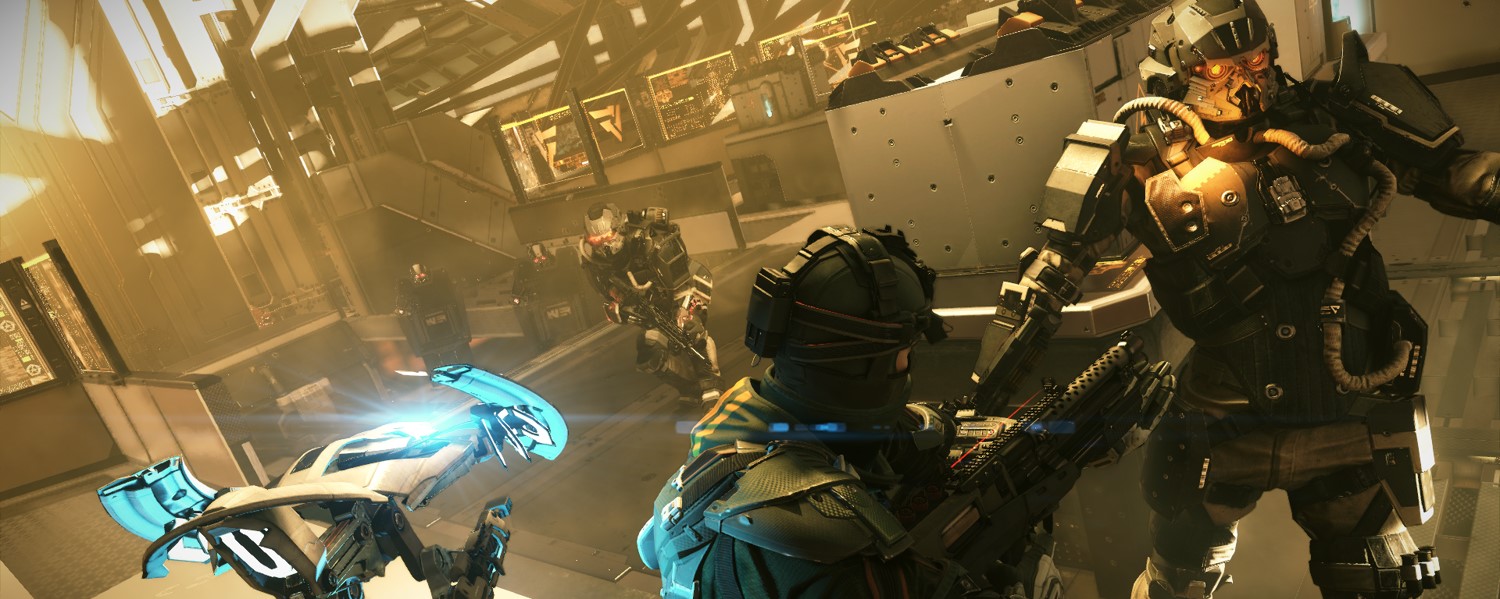 PS3: 1 Entity = 1 Fiber
resume fiber
yield fiber
PPU
Entity 1
Entity 2
Entity 2
Entity 3
Entity 1
Animation
SPU 1
Ray Cast
SPU 2
Time
Most time spent on PPU
No clear concurrency model
Read partial updated state
Entities deadlock waiting for each other
PS4: 1 Entity = 1 Job
job

CPU 1
Entity 1
Entity 1
Animation
Entity 2
CPU 2
Entity 2
Ray Cast
Entity 3
CPU 3
Time
No fibers
Entity updates as a whole
How to solve race conditions?
[Speaker Notes: Explain quickly that we considered other approaches too]
Strong Dependencies
Make update order explicit:
Soldier
strong 
dependency
Missile Launcher
Missile Launcher
Missile
Soldier
Time
Missile
Non-dependent Entities can Execute Concurrently
Soldier1
Soldier2
Soldier1
Weapon1
CPU 1
Soldier2
Weapon2
CPU 2
Weapon1
Weapon2
No (indirect) dependency = no access
Works two ways: Weapon can access Soldier too
Create dependency has 1 frame latency
Global systems need locks
Time
What about this?
Soldier1
Soldier2
Pistol1
Pistol2
Bullet System
Soldier1
Pistol1
Soldier2
Pistol2
Bullet System
Time
A few entities cause huge bottleneck
Non-exclusive Dependencies
Soldier1
Soldier2
Soldier1
Pistol1
Bullet System
CPU 1
Pistol1
Pistol2
Soldier2
Pistol2
CPU 2
non-exclusive
Time
Barrier
Bullet System
Access to ‘Bullet System’ must be lock protected
Weak Dependencies
2 tanks fire at each other:





Update order reversed when circular dependency occurs
Not used very often (< 10 per frame)
Missile2
Tank1
Missile1
Tank2
Tank1
Tank2
weak
or
strong
Tank2
Missile2
Tank1
Missile1
Missile2
Missile1
Time
Non-updating Entities
Entity can skip updates (LOD)
Entity can update in other frame





Do normal scheduling!
Entity1
Entity2
Entity3
Entity1
not updating
Time
Entity3
Summarizing Dependencies
Referencing Entities
Dev build: CheckedPtr<Entity>
Acts as normal pointer
Check dependency on dereference
Retail build: Entity *
No overhead!
Doesn’t catch everything
Can use pointers to members
Bugs were easy to find
Working with Entities without dependency
ThreadSafeEntityInterface
Mostly read only
Often used state (name, type, position, …)
Mutex per Entity
Send message (expensive)
Processed single threaded when no dependency
Schedule single threaded callback (expensive)
Everything can be accessed
Scheduling Algorithm
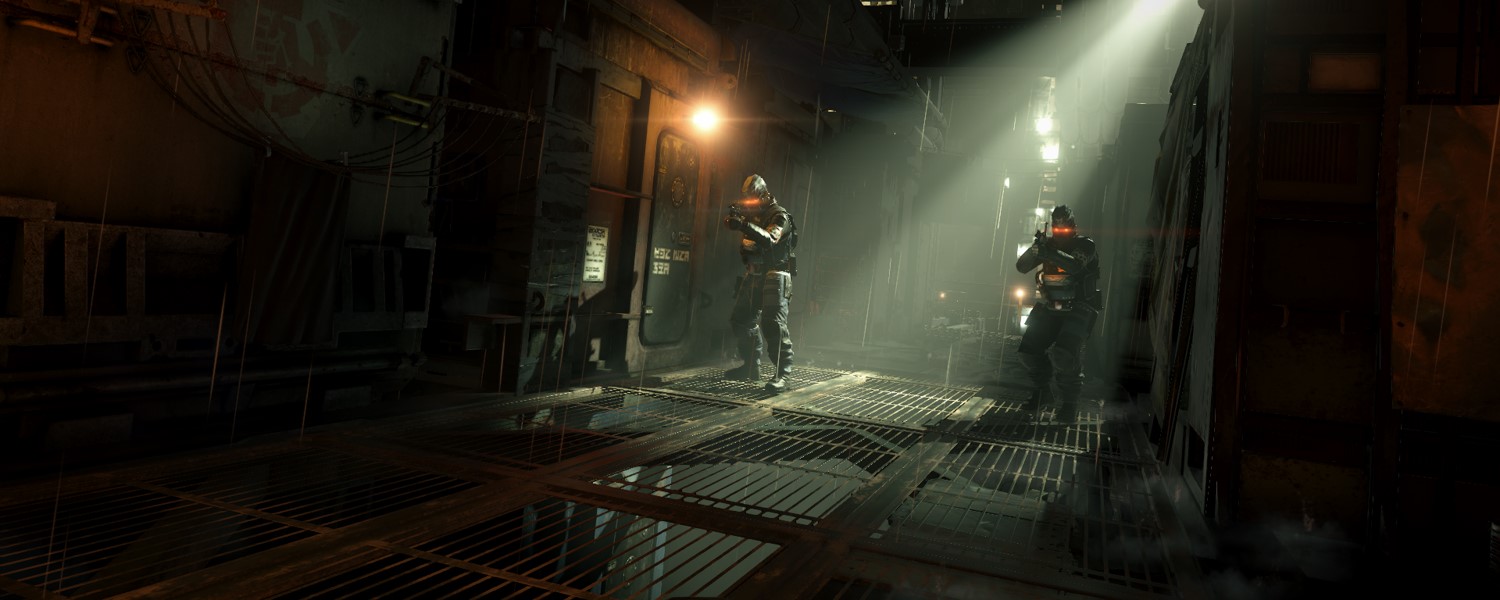 Scheduling Algorithm
Soldier
Job1
strong
not updating
Tank
Pistol
Missile
Soldier
Missile Launcher
Pistol
non-exclusive
job dependency
Bullet System
Missile
Job2
weak
Bullet System
Tank
Entities with exclusive dependencies merged to 1 job
Dependencies determine sorting
Non-exclusive dependencies become job dependencies
Expensive jobs kicked first!
[Speaker Notes: - Mention that Missile Launcher and Pistol cannot execute concurrently because they both may touch the Soldier]
Scheduling Algorithm – Edge Case
Job1
Job1
Entity3
Entity1
Entity4
Entity2
Entity2
Entity3
Entity1
Entity1
non-exclusive
exclusive
job dependency
Job2
Entity4
Entity2
Entity4
Entity3
Non cyclic dependency becomes cyclic job dependency
Job1 and Job2 need to be merged
Balancing Entities Across Frames
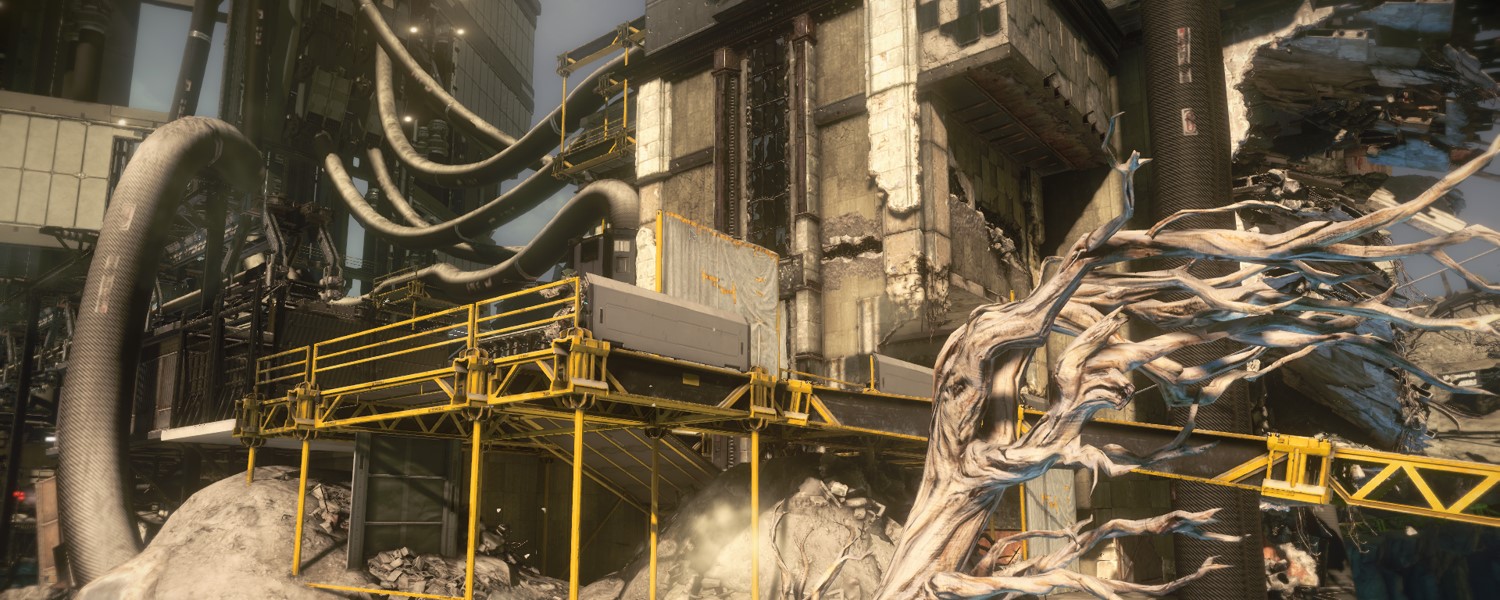 [Speaker Notes: - Mention this is a side track]
Balancing Entities Across Frames
Prevent all 15 Hz entities from updating in same frame
Entity can move to other frame
Smaller delta time for 1 update
Keep parent-child linked entities together
Weapon of soldier
Soldier on mounted gun
Locked close combat
Balancing Entities – In Action
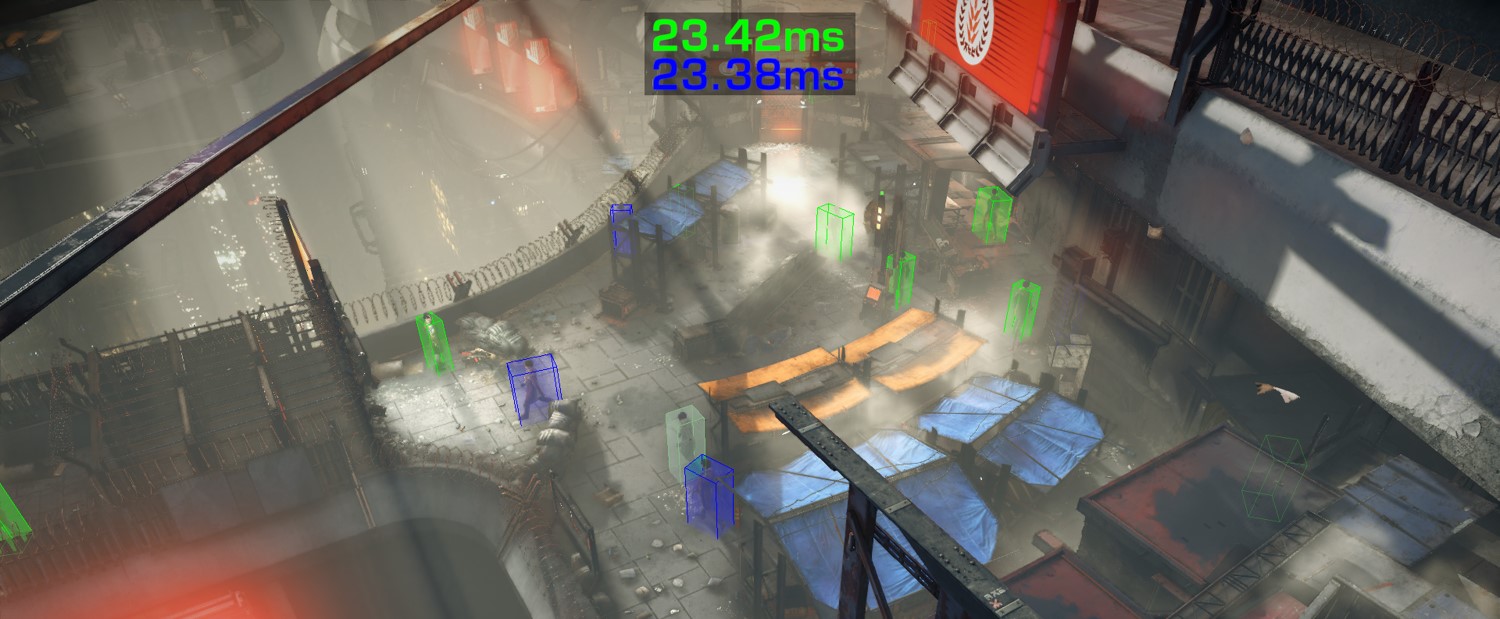 Time in odd frame
(should be equal)
Time in even frame 
(sum across cores, running average)
Civilian @ 15Hz
update even frame
Civilian @ 15Hz
update odd frame
Flash on switch odd / even
[Speaker Notes: First we will add entities (both blue and green entities spawned, watch counters increase)
Then we will remove blue entitiex 2x (watch counters decrease, but quickly rebalance)]
[Speaker Notes: Game in slow motion
When box color changes entity is moved to other frame
Watch green boxes update 2x in quick succession to compensate]
Performance Issues
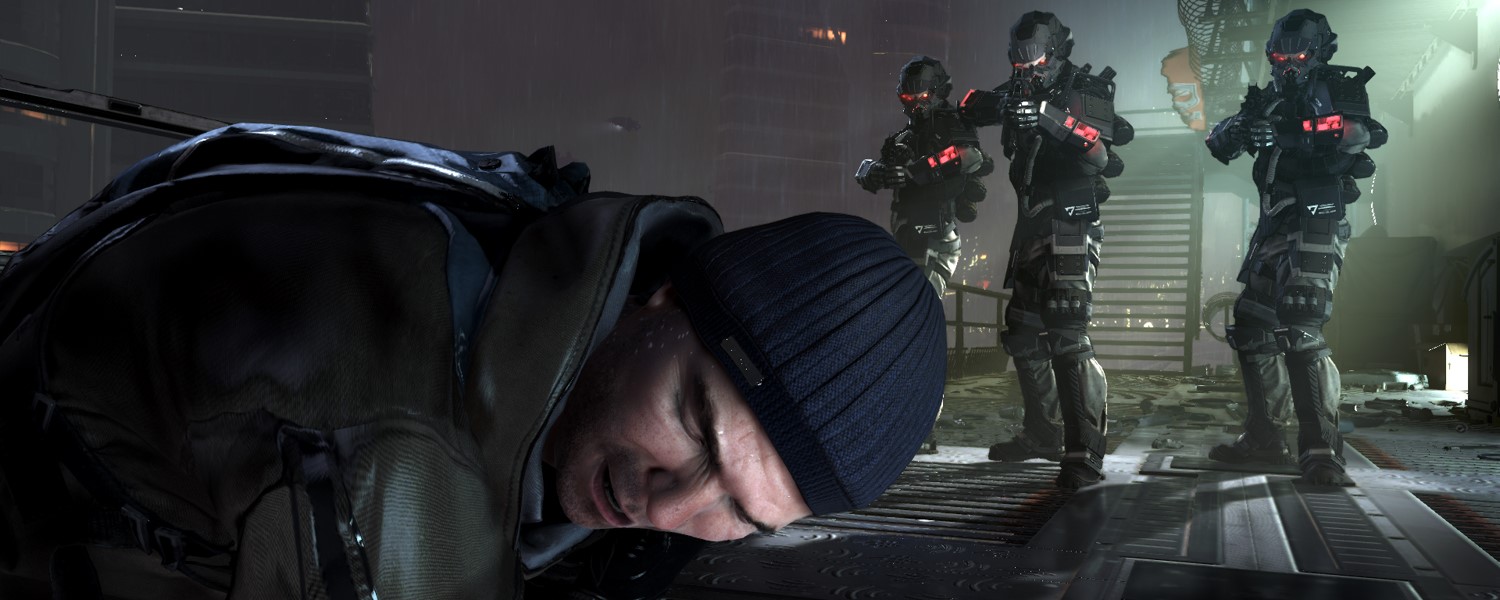 Performance Issues
Memory allocation mutex
Eliminated many dynamic allocations
Use stack allocator
Locking physics world
R/W mutex for main simulation world
Second ‘bullet collision’ broadphase + lock
Large groups of dependent entities
Player update very expensive
Cut Scene - Problem
Cut Scene
Civilian 1
Civilian 2
Player
Camera
Cut scene entity requires dependencies
10+ characters in cut scene creates huge job!
Cut Scene - Solution
Cut Scene
non-exclusive
Sub Cut Scene 1
Sub Cut Scene 3
Sub Cut Scene 2
Civilian 2
Player
Camera
Civilian 1
Create sub cut scenes for non-interacting entities
Master cut scene determines time and flow
Scan 1 frame ahead in timeline to create dependency
[Speaker Notes: - Mention that jump event pauses sequence for 1 frame]
Using an Object
Dependencies on useable objects not possible (too many)
Get list of usable objects
Global system protected by lock
‘Use’ icon appears on screen
Player selects
Create dependency
Start ‘use’ animation
Start interaction 1 frame later (dependency valid)
Hides 1 frame delay!
Grenade
Explosion damages many entities
Creating dependencies not option (too many)
ThreadSafeEntityInterface not an option
Need knowledge of parts
Run line of sight checks inside update
Uses scheduled callback to apply damage
Performance Results
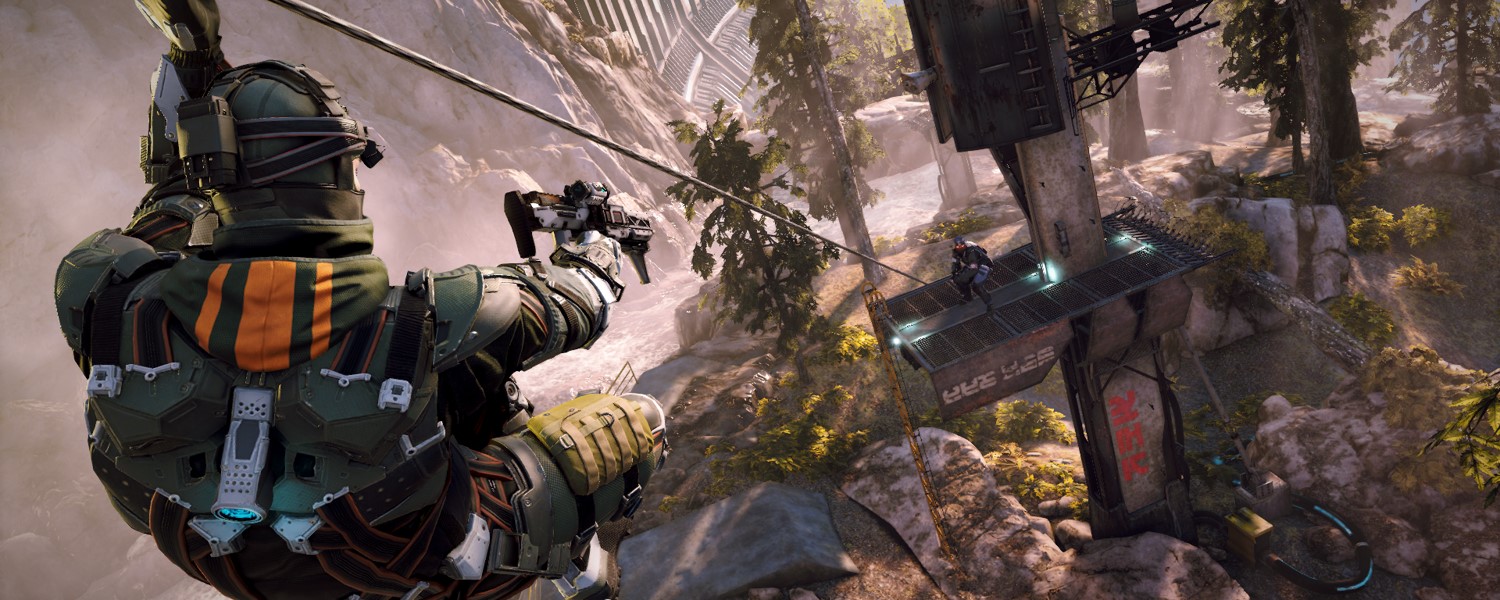 Performance Results - Synthetic
6 cores!
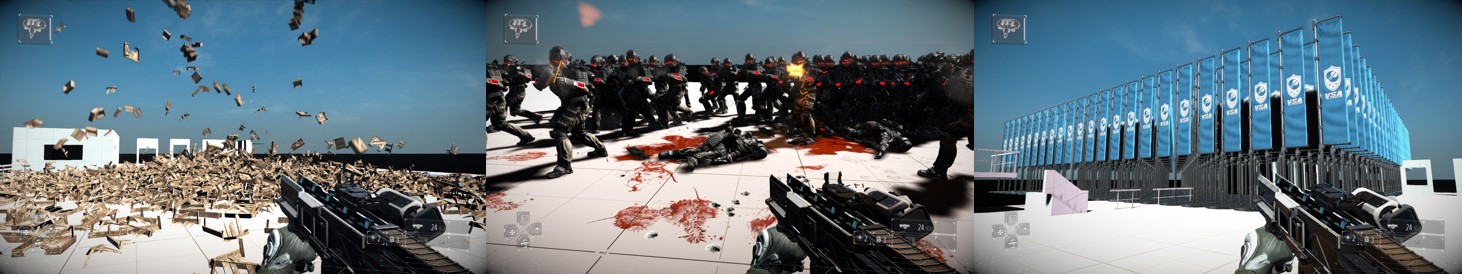 5000 Crates
100 Soldiers
500 Flags
Performance Results - Levels
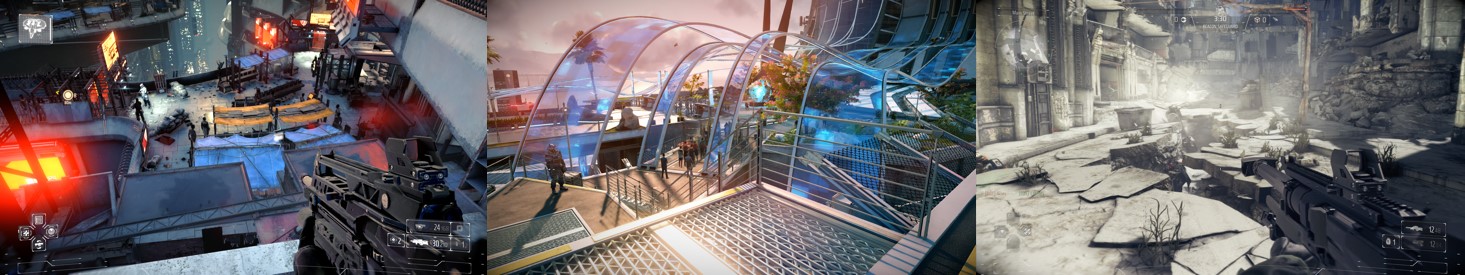 The Patriot
The Remains
The Helghast
Game Frame - The Patriot
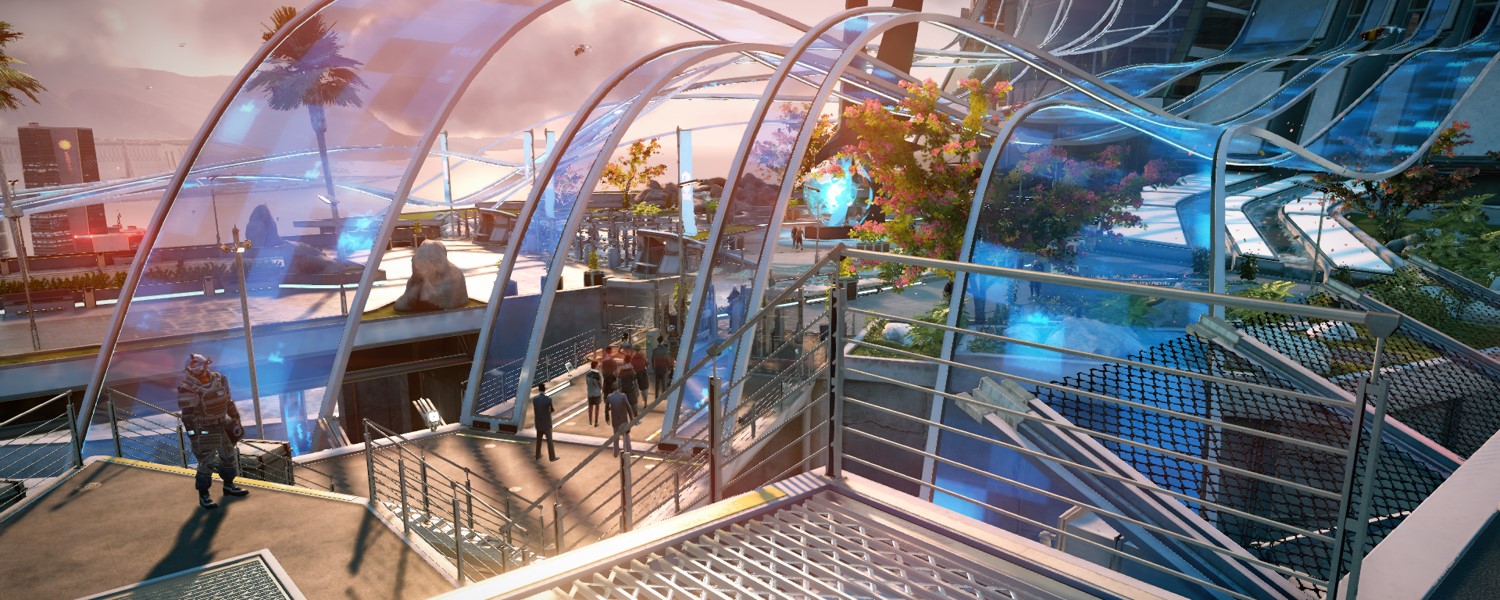 Game Frame - Global
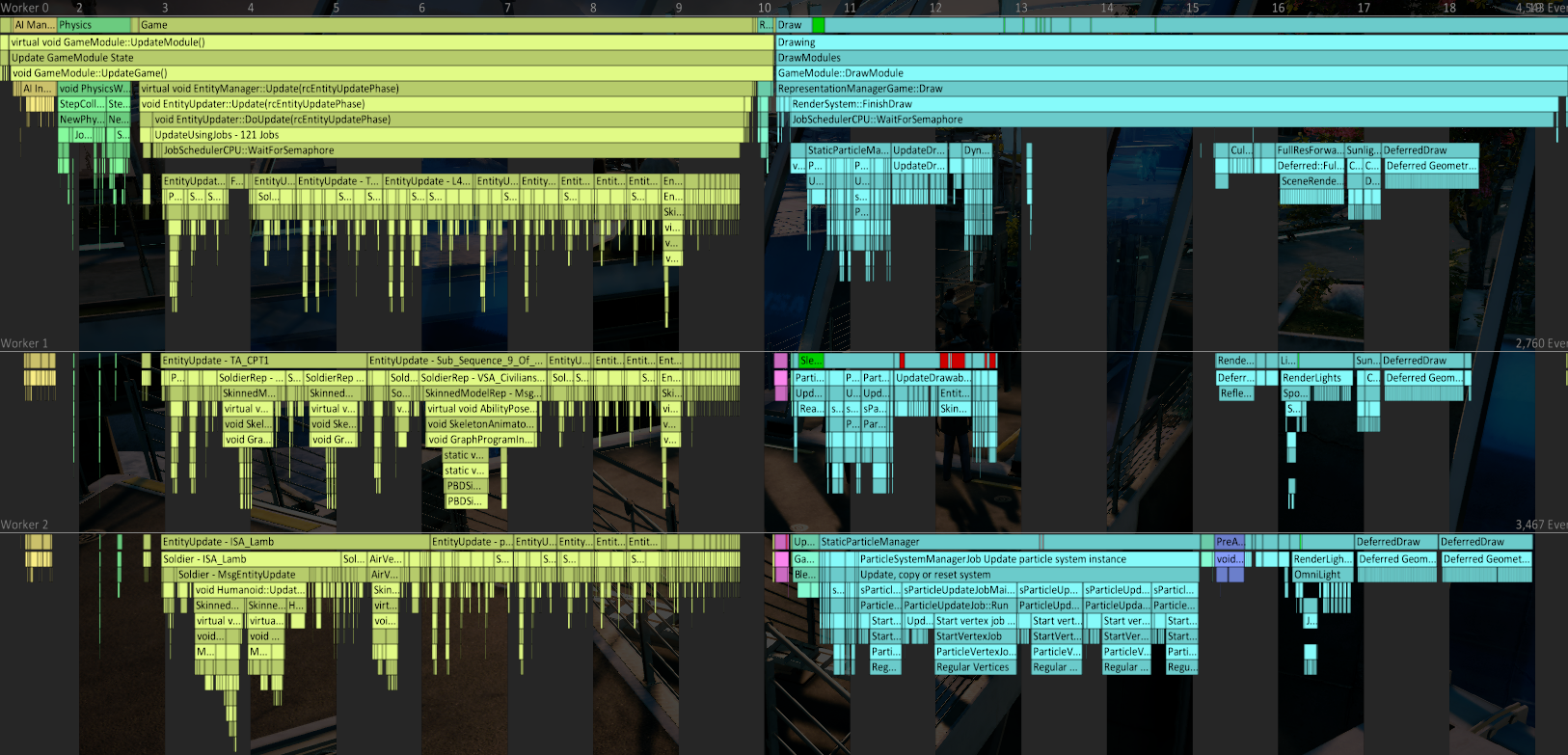 18 ms
CPU 1 (main thread)
AI
VFX & Draw
Physics
Entity Update
CPU 2
CPU 3
Barrier
Time
[Speaker Notes: - Mention that other 3 CPUs don’t fit on screen]
Game Frame – Entity Update
Fix Weak Dependency Cycles
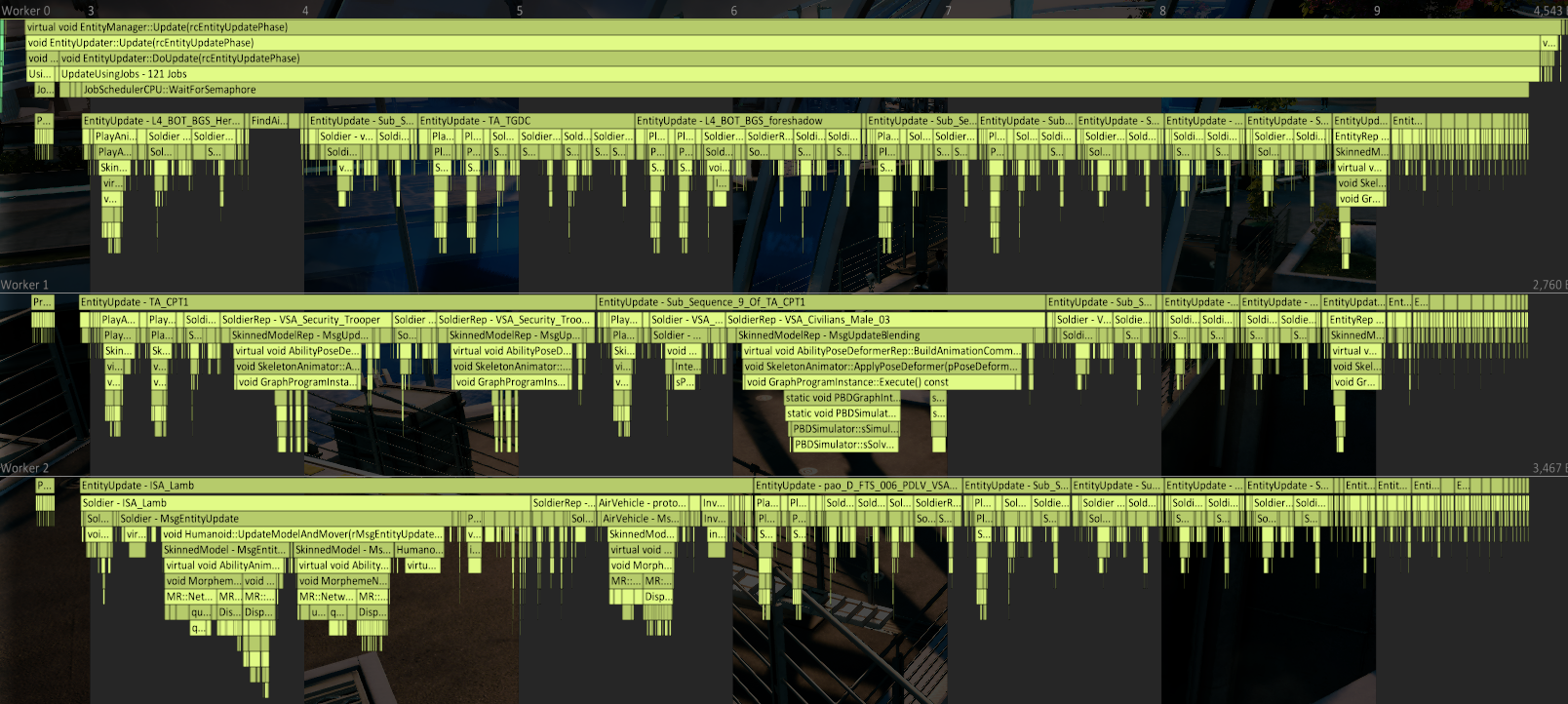 Sub Cut Scenes
Cheap Entities (Destructibles)
Single Threaded Callbacks
OWL (Helper Robot)
Player Job
Player Entity
Animation
Capsule Collision
Player Representation
Inventory
Link and Order Jobs
Cut Scene
Cloth Simulation
AI Soldier
Execute Jobs
Prepare Jobs
Debug Tools
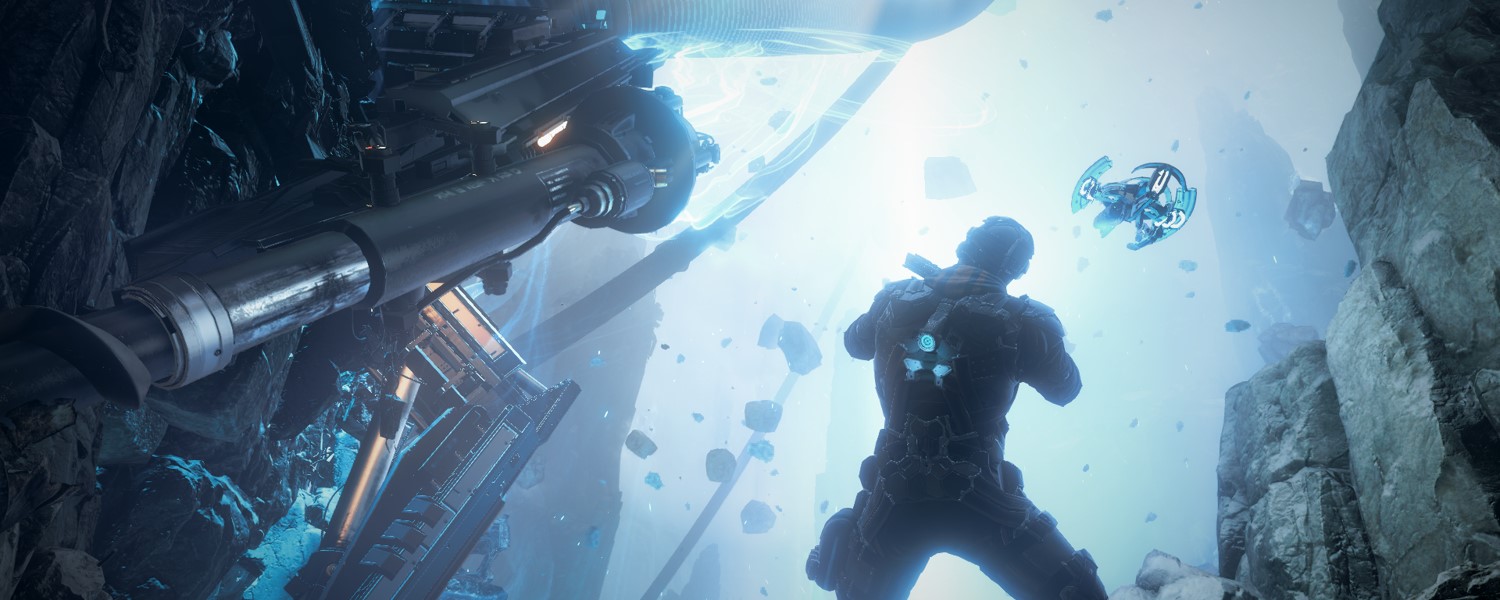 Debug Tools
Cut scenes
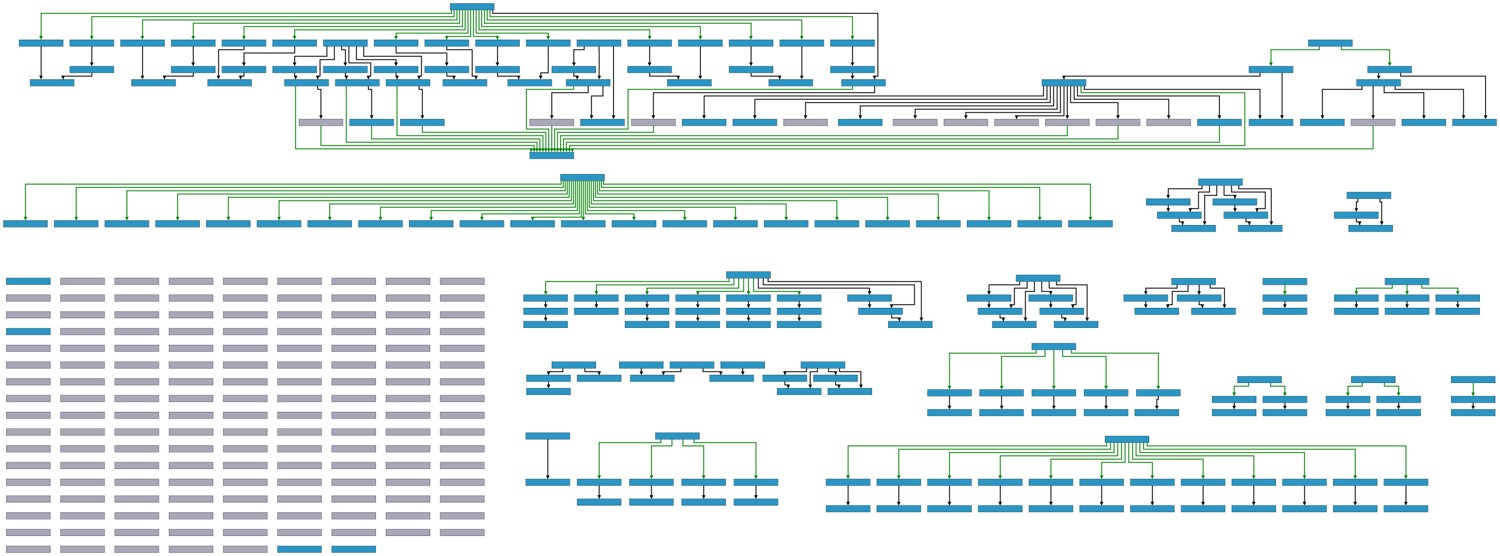 Player
Bullet System
Dependencies get complex, we use yEd to visualize!
Conclusions
Easy to implement in existing engine
Game programmers can program as if single threaded
Very few multithreading issues
Questions?
jorrit@guerrilla-games.com